МАДОУ  «ДЕТСКИЙ САД № 5 «РОСИНКА»КРАСНОДАРСКИЙ КРАЙ, СТАРОМИНСКИЙ РАЙОН, СТ. СТАРОМИНСКАЯ, УЛ. ТОЛСТОГО № 123 «А» НРАВСТВЕННО – ПАТРИОТИЧЕСКОЕ ВОСПИТАНИЕ ДЕТЕЙ ДОШКОЛЬНОГО ВОЗРАСТА
Воспитатель
Якута Л.М.
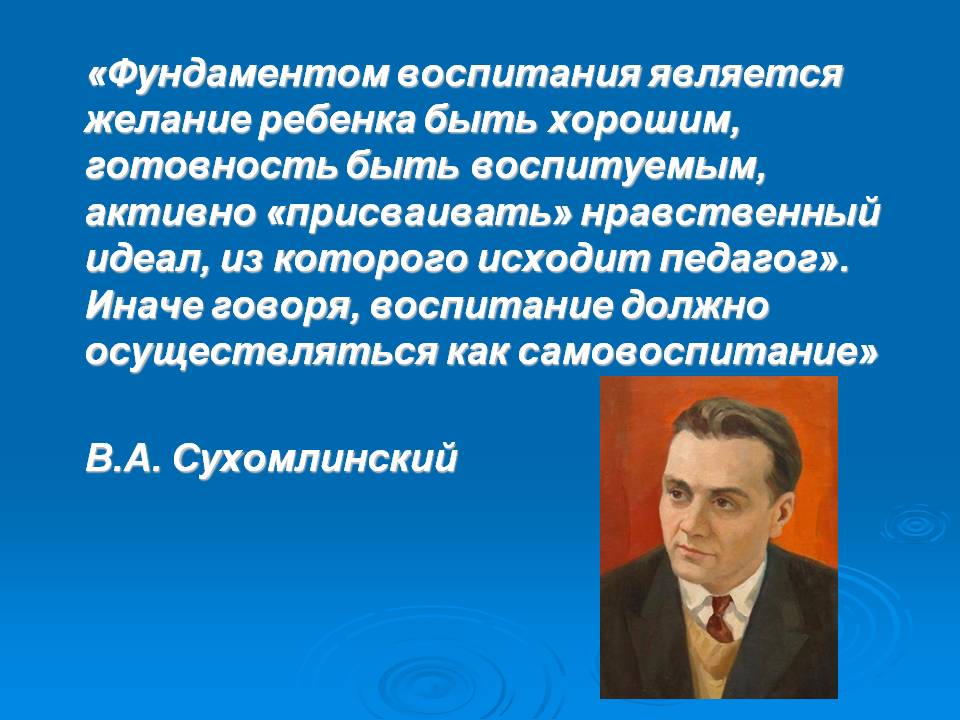 ЗАДАЧИ НРАВСТВЕННО - ПАТРИОТИЧЕСКОГО ВОСПИТАНИЯ ДОШКОЛЬНИКОВ
Воспитание у ребёнка любви и привязанности к своей семье, дому, детскому саду, улице, станице;
Воспитание уважения к труду;
Развитие интереса к русским традициям и промыслам;
Формирование элементарных знаний о правах человека;
Расширение представлений о городах России;
Знакомство детей с символами государства (герб, флаг, гимн);
Развитие чувства ответственности и гордости за достижения страны;
Формирование толерантности, чувства уважения к другим народам, их традициям.
Принципами педагогической деятельности в ДОУ по нравственно-патриотическому воспитанию являются:
*    "позитивный центризм" (отбор знаний, наиболее                         актуальных для ребенка данного возраста); *      непрерывность и преемственность педагогического процесса; *      дифференцированный подход к каждому ребенку, максимальный учет его психологических особенностей, возможностей и интересов; *      рациональное сочетание разных видов деятельности, адекватный возрасту баланс интеллектуальных, эмоциональных и двигательных нагрузок;
*       развивающий характер обучения, основанный на детской активности.
МЕХАНИЗМ НРАВСТВЕННО - ПАТРИОТИЧЕСКОГО ВОСПИТАНИЯ
Знания и представления 
+ 
мотивы
 + 
чувства и отношения 
+ 
навыки и привычки
 + 
поступки и поведение
 = 
нравственно-патриотическое качество.
МЕТОДЫ НРАВСТВЕННО_ПАТРИОТИЧЕСКОГО ВОСПИТАНИЯ ДОШКОЛЬНИКОВ
Важным условием нравственно-патриотического воспитания детей является тесная взаимосвязь по данному вопросу с родителями. Прикосновение к «живым» документам истории семьи будит мысль ребенка, вызывает сильные эмоции, заставляет сопереживать, внимательно относиться к памяти прошлого, своим историческим корням, что способствует сохранению вертикальных семейных связей.